Путешествие в страну        Загадок
Консультация воспитателя ГБДОУ №75
 Л.Т. Агафоновой  для родителей детей старшей логопедической группы.
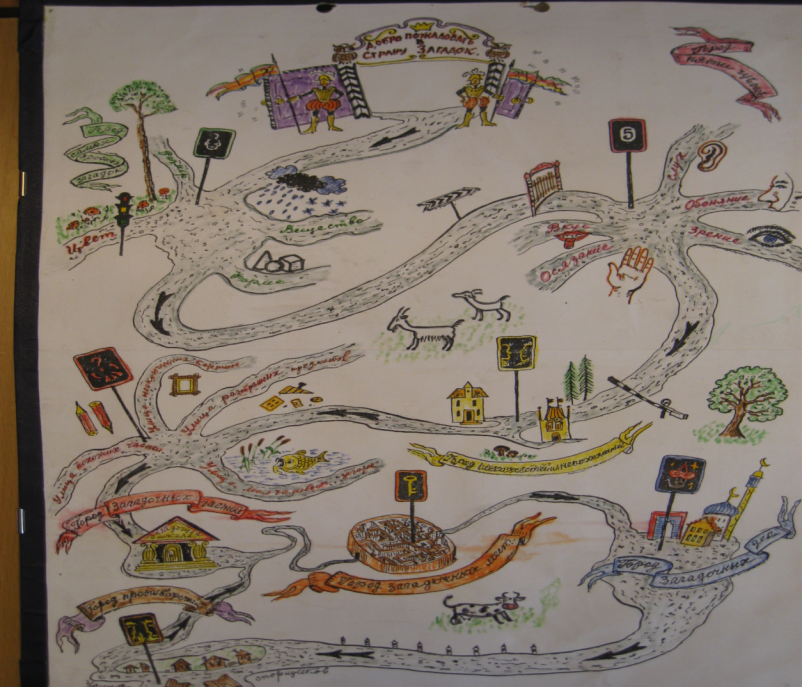 [Speaker Notes: Совершенствование речи детей: развитие связной речи, речевого творчества, выразительности речи – главные направления в работе по развитию речи дошкольников. Для эффективного развития речи детей необходимо создать творческую, радостную, богатую приёмами атмосферу речевой деятельности. В полной мере этому отвечает работа с загадкой: «Путешествие в страну Загадок».]
Город простых загадок
[Speaker Notes: Цель: развивать у детей умение видеть «похожесть» друг на друга самых разнообразных предметов, объектов, явлений; способствовать развитию наблюдательности и умению познавать многоплановую  сущность окружающей действительности.]
Город пяти чувств
[Speaker Notes: Цель: совершенствовать обследовательские действия детей.]
Город похожестей и непохожестей
[Speaker Notes: Цель: способствовать обогащению словарного запаса детей; развивать наблюдательность, внимание; формировать умение словесно оформлять результаты сравнения.]
Город сказочных частей
[Speaker Notes: Цель: способствовать развитию памяти, внимания, мышления, речи.]
Примеры отгадывания загадок с улицы «Неоконченных картин».
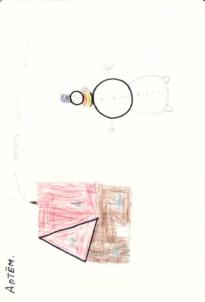 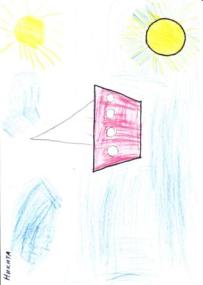 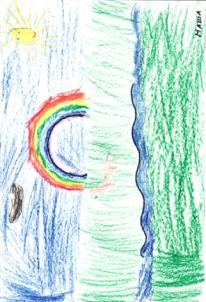 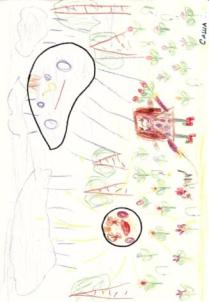 Город загадочных мест
[Speaker Notes: Цель: развитие системного мышления.]
Город загадочных дел
[Speaker Notes: Цель: развивать способность детей давать названия предметам по их основной функции; развивать речевое творчество, наблюдательность, умение сравнивать.]
Город противоречий
[Speaker Notes: Цель: упражнять детей в умении наблюдать за объектами, определять какой объект может иметь только одно из противоречивых свойств, а может иметь сразу оба этих свойства.]
Дорогие Родители!Поддержите, пожалуйста, предложение по созданию альбома с загадками. Очень важно, чтобы при оформлении и составлении загадок , принимали участие дети!Творческих Вам успехов!